90
100
80
110
70
80
110
70
120
120
60
130
60
130
4
4
50
50
140
140
40
150
40
150
30
30
160
গ
ম
ত
স্বা
160
3
3
20
20
170
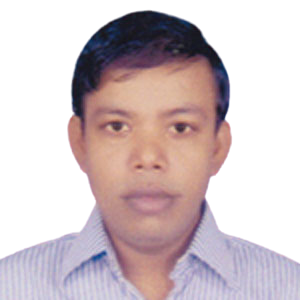 170
M
10
10
0
2
1
4
6
5
7
3
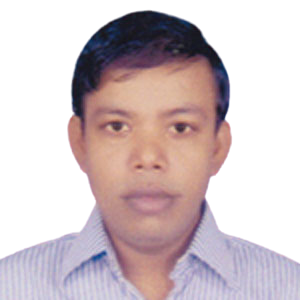 180
180
0
0
2
2
Barun
1
1
1
2
3
4
1
2
3
0
পরিচিতি
বরুণ দেবনাথ  
সহকারি শিক্ষক (আইসিটি) 
হারতা স্কুল এন্ড কলেজ
হারতা, বরিশাল।  
ইমেইলঃ barundebnath2@gmail.com
মোবাইলঃ ০১৭40629386
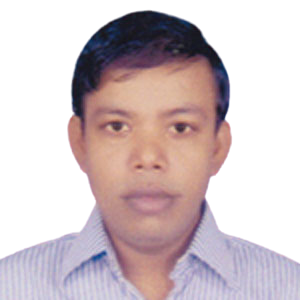 বিষয়ঃ গণিত
অধ্যায়ঃ অষ্টম
শ্রেণীঃ নবম-দশম
বৃত্ত
বৃত্তে অভ্যন্তরে ত্রিভুজ
পরিকেন্দ্র
পরিবৃত্ত
আজকে যা শিখতে পারবেঃ
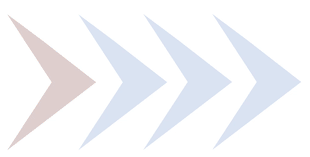 পরিকেন্দ্র কী তা ব্যাখ্যা করতে পারবেঃ
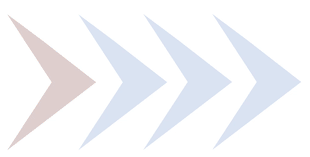 যেকোন ত্রিভুজের পরিবৃত্ত আঁকতে পরবেঃ
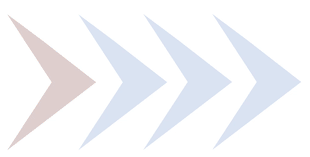 প্রদত্ত উপাত্ত হতে কম্পাস ও রুলারের সাহায্যে পরিবৃত্ত আঁকতে পারবে।
[Speaker Notes: ভ]
একক কাজঃ
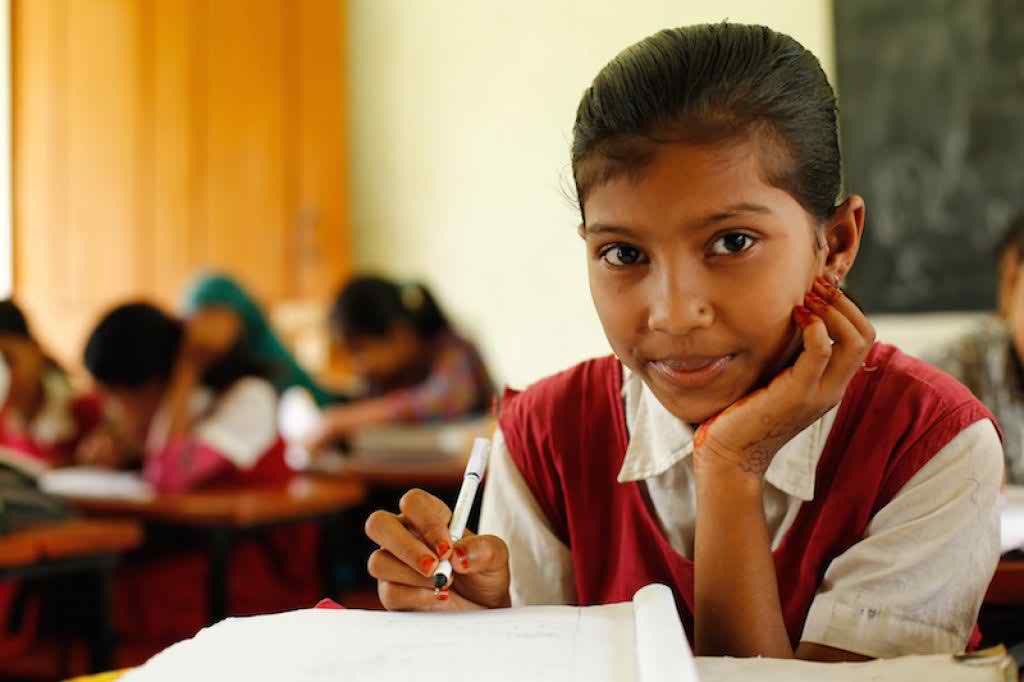 পরিকেন্দ্রের সংজ্ঞা দাও ।
স্কেল ও পেন্সিলের সাহায্যে যে কোন বৃত্তের মধ্যে ত্রিভুজ এঁকে দেখাও।
কোন নির্দিষ্ট ত্রিভুজের পরিবৃত্ত আঁকতে হবেঃ
A
C
B
বিশেষ নির্বচনঃ মনে করি, ABC একটি ত্রিভুজ । এর পরিবৃত্ত আঁকতে হবে। অর্থাৎ, এমন একটি বৃত্ত আঁকতে হবে, যা ত্রিভুজের তিনটি শীর্ষবিন্দু A, B ও C বিন্দু দিয়ে যায়।
A
অঙ্কনের বিবরণঃ
M
AB রেখাংশের লম্ব সমদ্বিখন্ডক EM রেখাংশ আঁকি।
AB ও AC  রেখাংশের লম্ব সমদ্বিখন্ডক যথাক্রমে EM ও FN রেখাংশ আঁকি। মনে করি, তারা পরস্পরকে O বিন্দুতে ছেদ করে।
N
AC রেখাংশের লম্ব সমদ্বিখন্ডক FN রেখাংশ আঁকি। মনে করি, তারা পরস্পরকে O বিন্দুতে ছেদ করে।
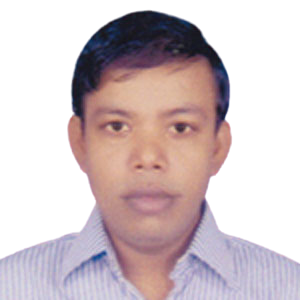 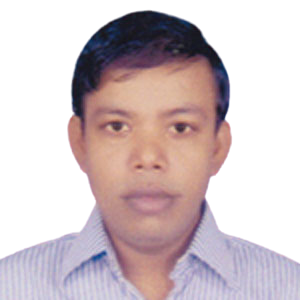 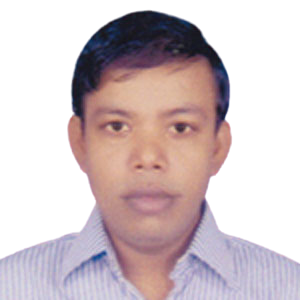 O
0
0
0
2
2
2
1
1
1
4
4
4
6
6
6
5
5
5
7
7
7
3
3
3
F
A ,O যোগ করি। O কেন্দ্র করে OA এর সমান ব্যাসার্ধ একটি বৃত্ত আঁকি।
E
B
C
মূল্যায়নঃ
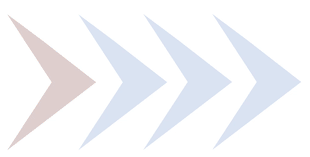 যে কোন ত্রিভুজের কৌণিক বিন্দুগুলো হতে অঙ্কিত বৃত্তকে বলে? 
     (সঠিক উত্তরটি জানতে ক্লিক করুণ।)
ক) পরিবৃত্ত
সঠিক উত্তর
খ) অধিবৃত্ত
দুঃখিত ভুল উত্তর
গ) অন্তঃবৃত্ত
দুঃখিত ভুল উত্তর
ঘ) বহিঃবৃত্ত
দুঃখিত ভুল উত্তর
[Speaker Notes: অ]
মূল্যায়নঃ
স্পর্শক বিন্দু ও কেন্দ্রের সংযোজক রেখাংশ স্পর্শকের উপর উৎপন্ন করে..।      
            (সঠিক উত্তরটি জানতে ক্লিক করুণ।)
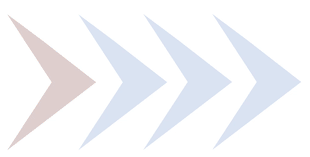 ক) ৮০ ডিগ্রি কোণ
দুঃখিত ভুল উত্তর
খ) ৬০ ডিগ্রি কোণ
দুঃখিত ভুল উত্তর
গ) ৯০ ডিগ্রি কোণ
সঠিক উত্তর
ঘ) ১০০ ডিগ্রি কোণ
দুঃখিত ভুল উত্তর
[Speaker Notes: অ]
মূল্যায়নঃ
দুইটি বৃত্তের ব্যাস যথাক্রমে ‘ক’ মিঃ এবং ‘২ক’ মিঃ ছোটটির ক্ষেত্রফল বড়টির কত পারসেন্ট?     
     (সঠিক উত্তরটি জানতে ক্লিক করুণ।)
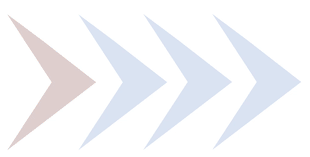 ক) ১৫০%
দুঃখিত ভুল উত্তর
খ) ৫০%
দুঃখিত ভুল উত্তর
গ) ২৫%
সঠিক উত্তর
ঘ) ২০০%
দুঃখিত ভুল উত্তর
[Speaker Notes: অ]
মূল্যায়নঃ
যে কোন বৃত্তের -
(সঠিক উত্তরটি জানতে ক্লিক করুণ।)
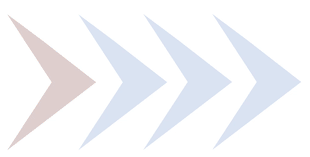 i) একটি স্পর্শক আঁকা যায়
ii) দুইটি স্পর্শক আঁকা যায়
iii) অসংখ্য স্পর্শক আঁকা যায়
নিচের কোণটি সঠিক?
ক) i ও  ii
দুঃখিত ভুল উত্তর
খ) i ও  iii
দুঃখিত ভুল উত্তর
গ) ii ও  iii
দুঃখিত ভুল উত্তর
ঘ) i , ii  ও  iii
সঠিক উত্তর
[Speaker Notes: অ]
বাড়ির কাজঃ
সৃজনশীল প্রশ্নঃ
একটি ত্রিভুজের তিনটি বাহু যথাক্রমে ৪ সে.মি. , ৫ সে.মি. ও ৬ সে.মি.

ক.	ত্রিভুজটি অঙ্কন কর।
খ. ত্রিভুজটির পরিবৃত্ত অঙ্কন কর।
গ.	ত্রিভুজের পরিবৃত্তের বাহিরে যে কোন একটি নির্দিষ্ট বিন্দু থেকে বৃত্তের দুইটি স্পর্শক আঁক।
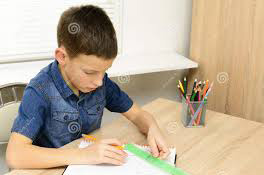